Кровеносная система
Биология 11б (х-б)
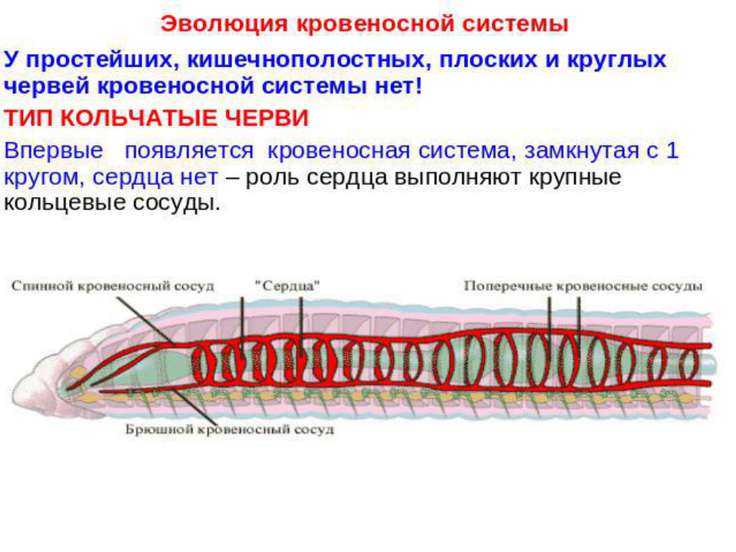 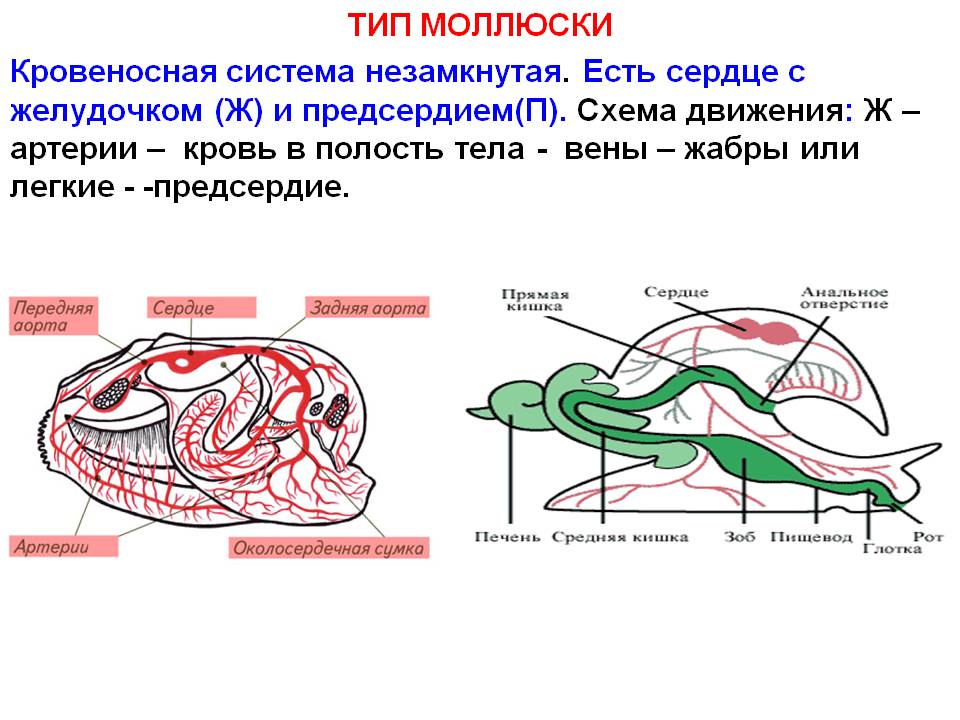 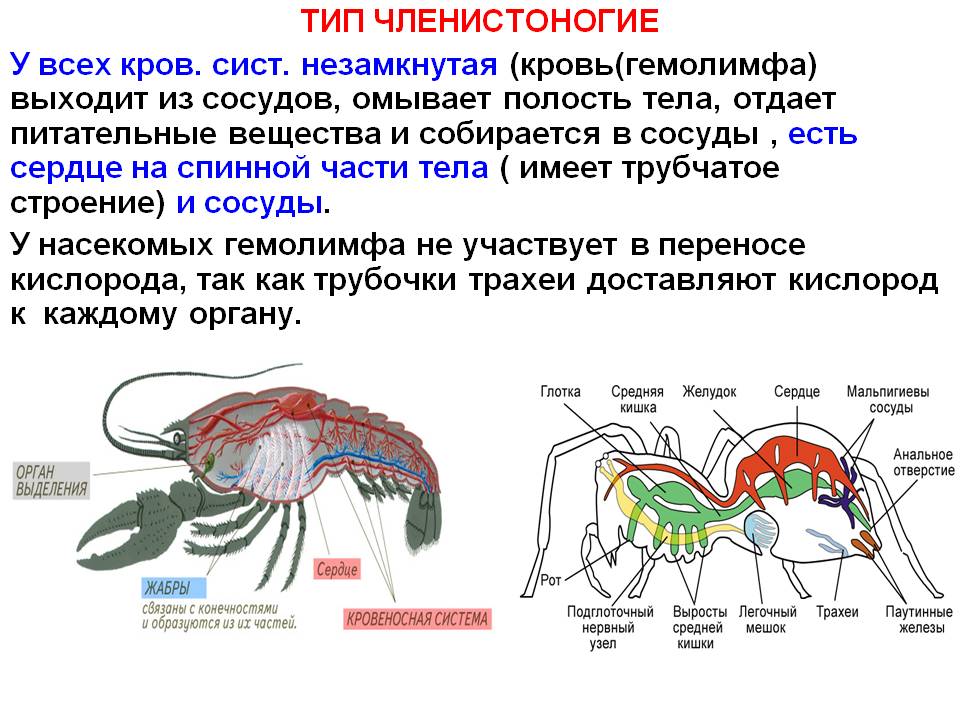 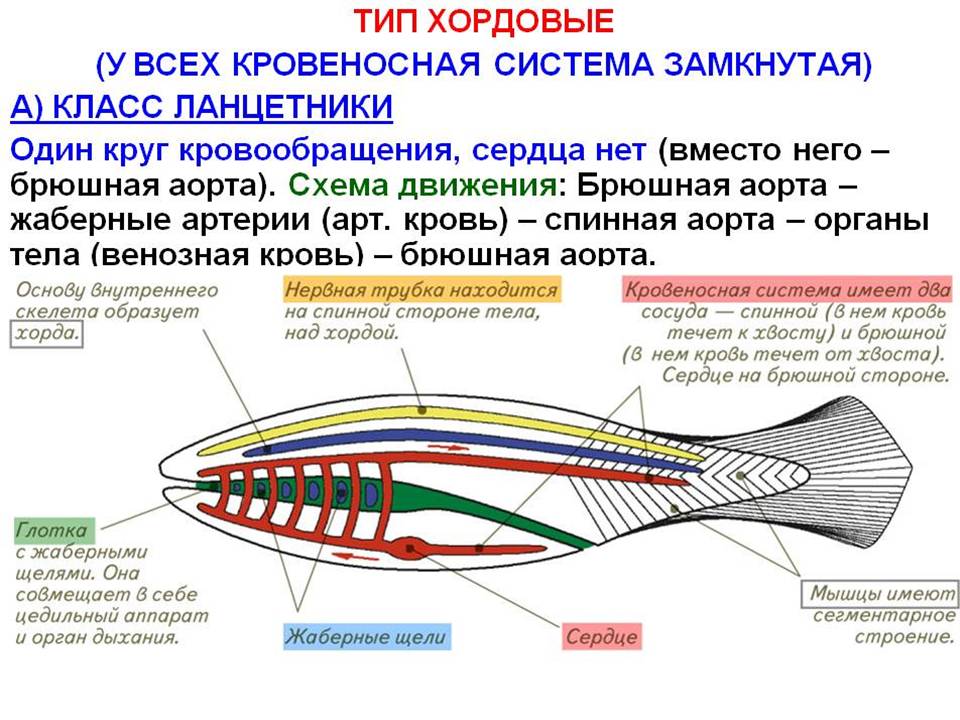 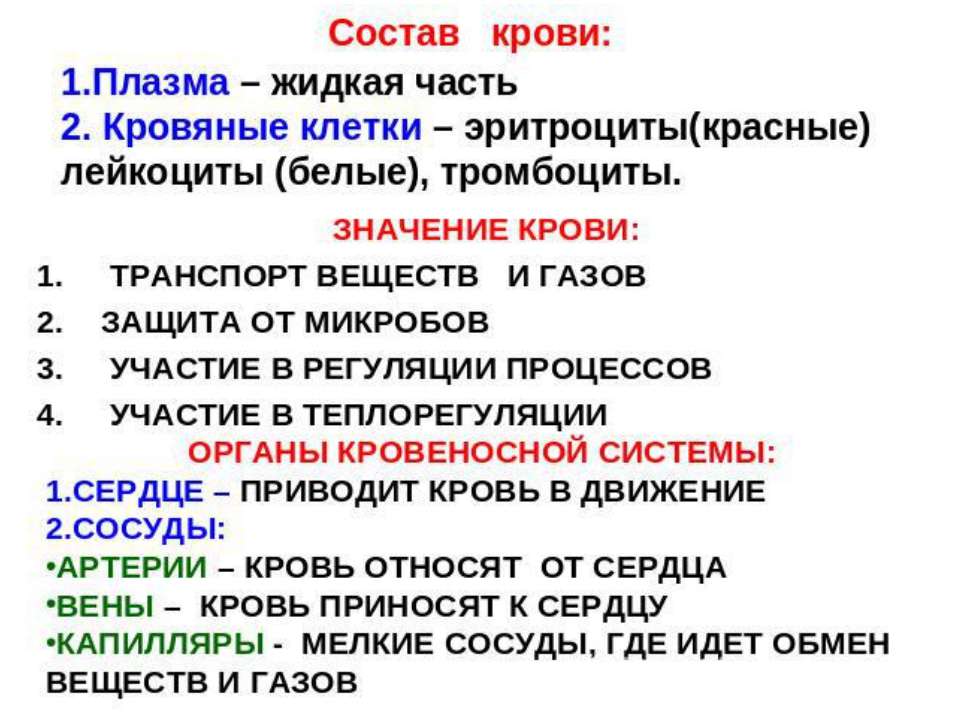 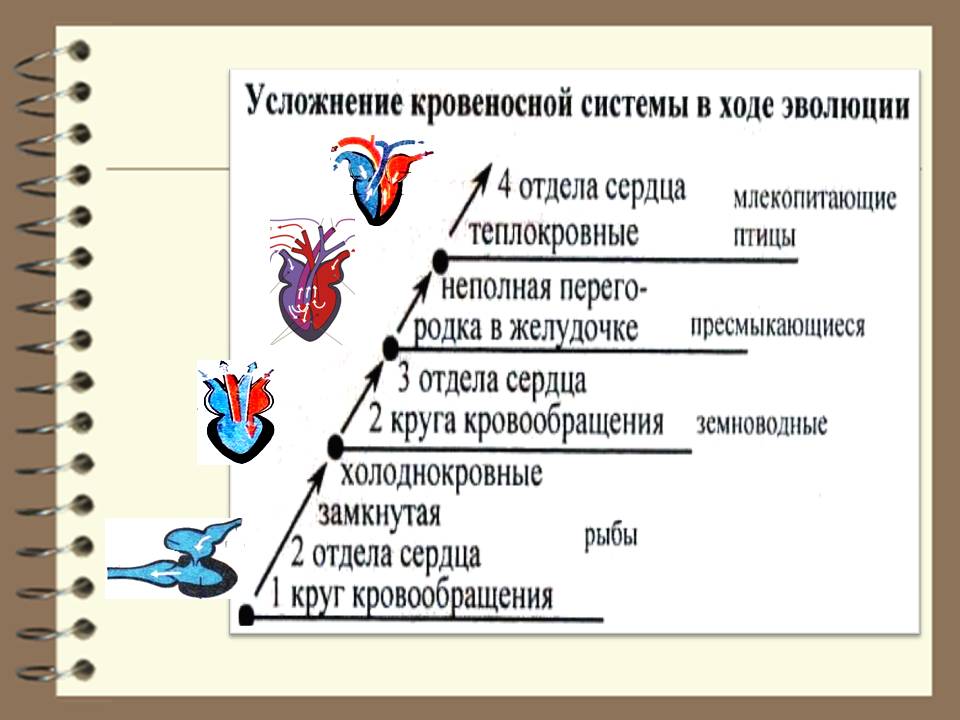 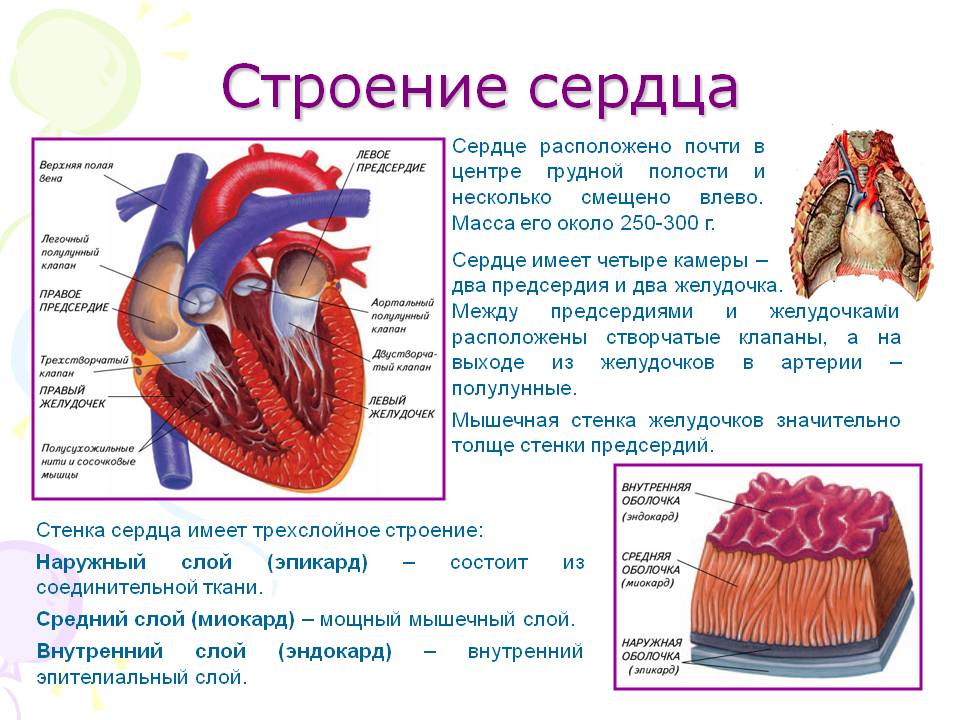 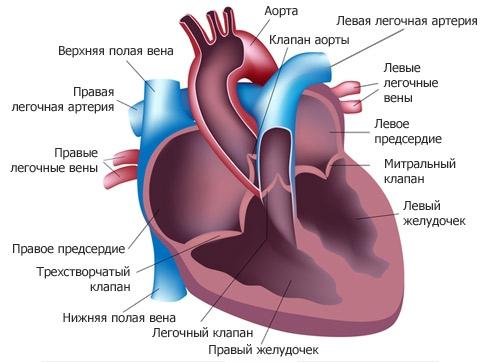 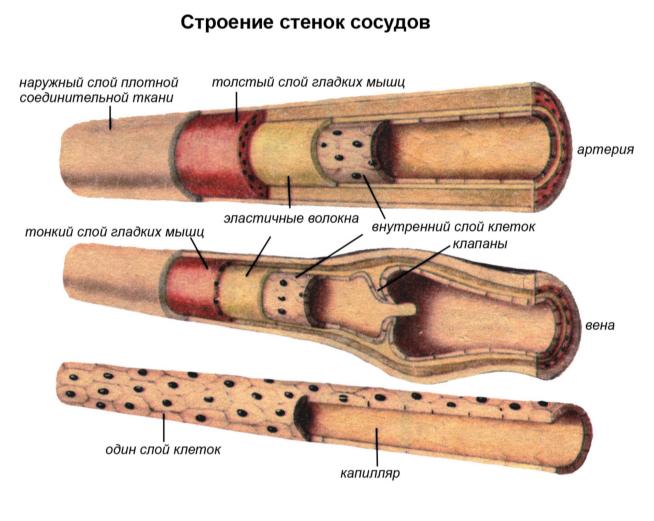 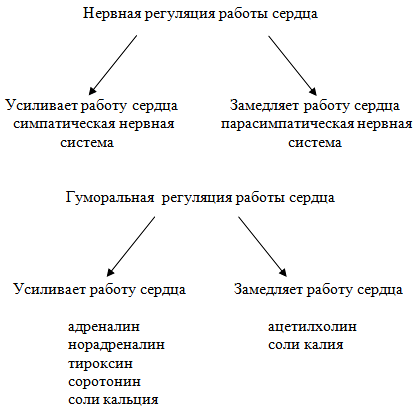 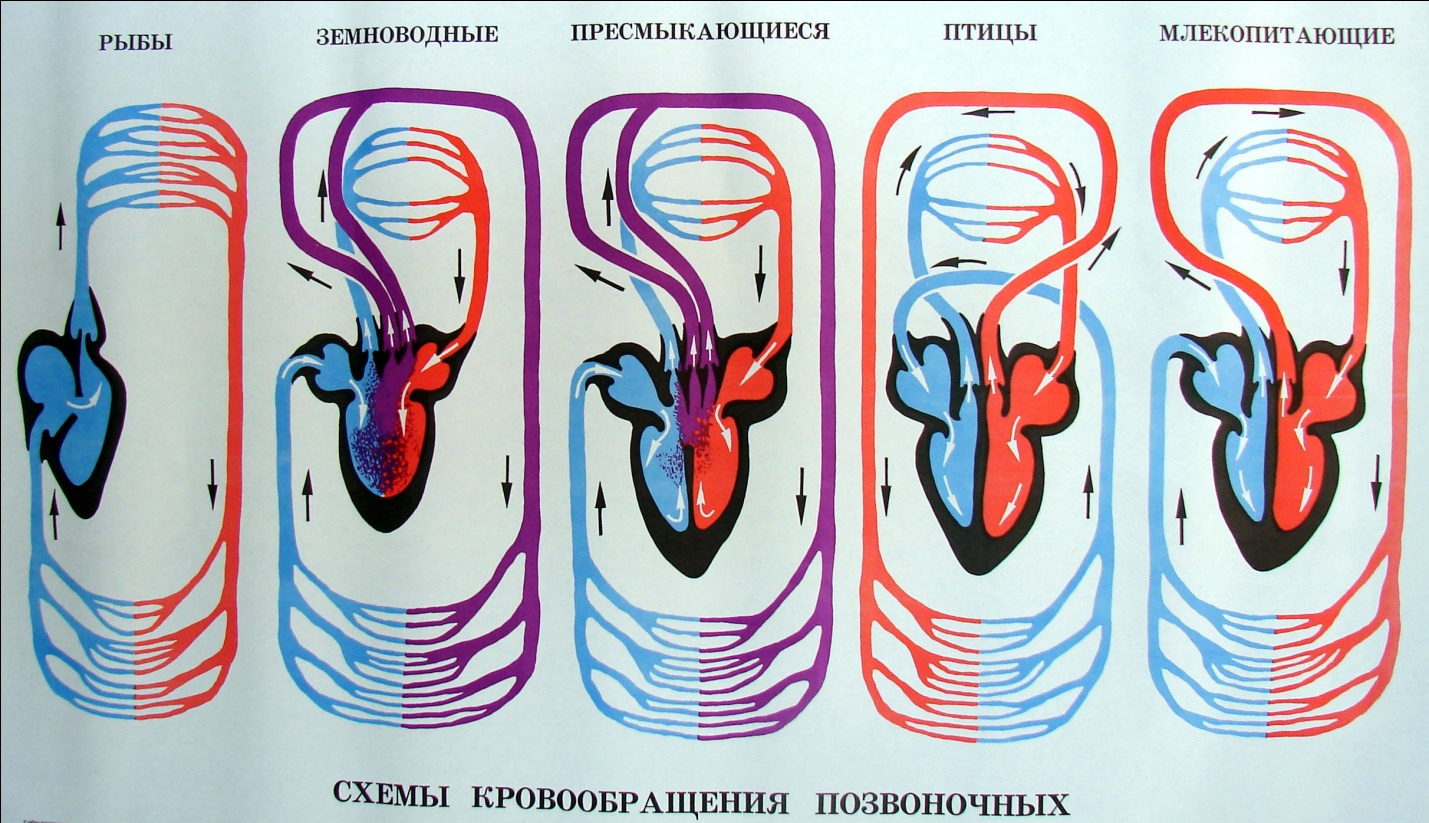